Fisiopatologia e tratamento das hepatites virais

Parte 2
Hepatite C
Vírus HCV
Família Flaviviridae
RNA fita-simples
Genoma de 9.600nt que codifica uma única poliproteína de 3.200aa (que é clivada):
Core, E1 e E2: Proteínas estruturais
NS2 a NS5: Proteases, helicases e RNA polimerase (não-estruturais)
Regiões conservadas: 5’ e 3’ não-codificadora
Regiões hipervariáveis: E1 e E2
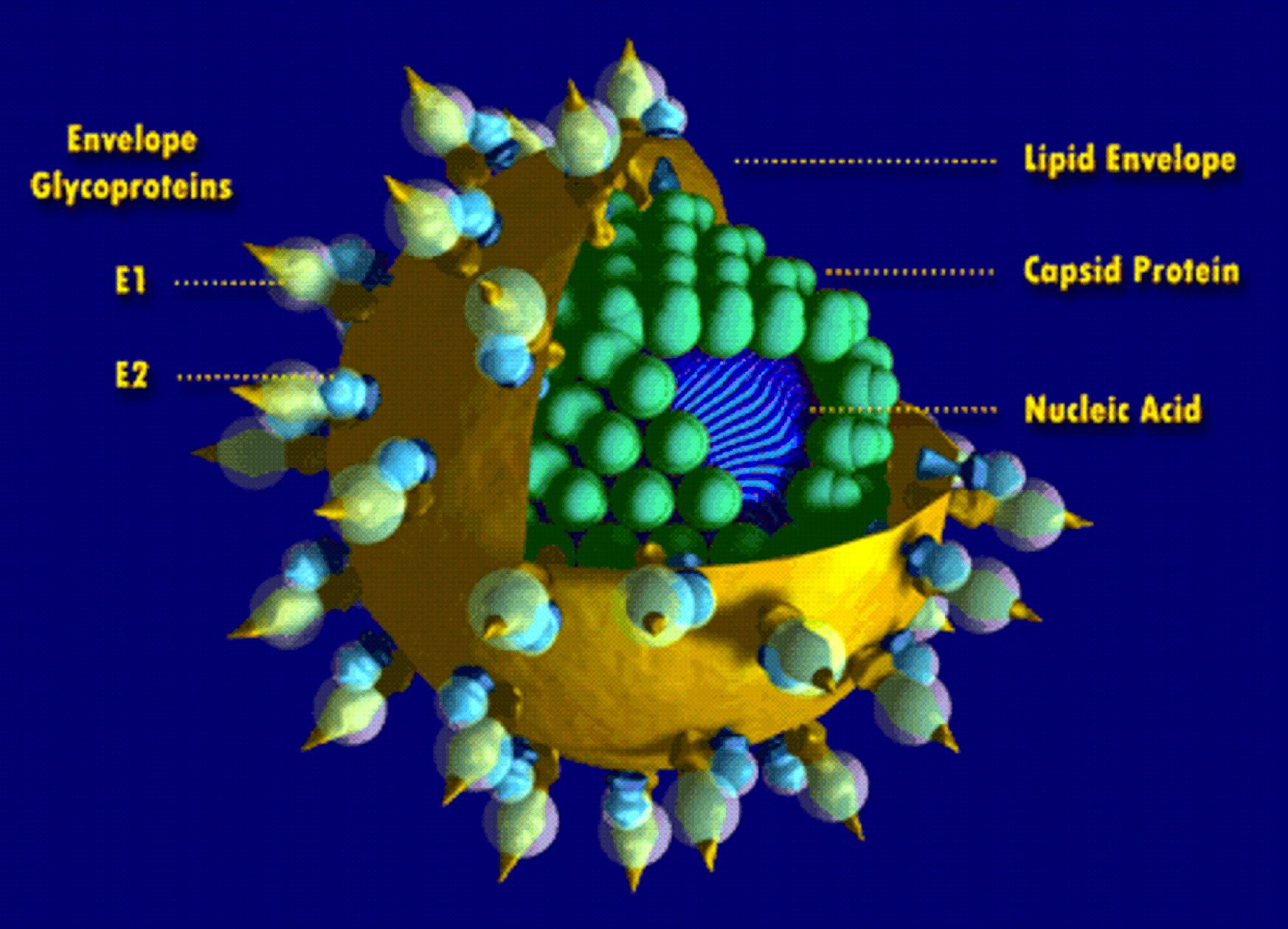 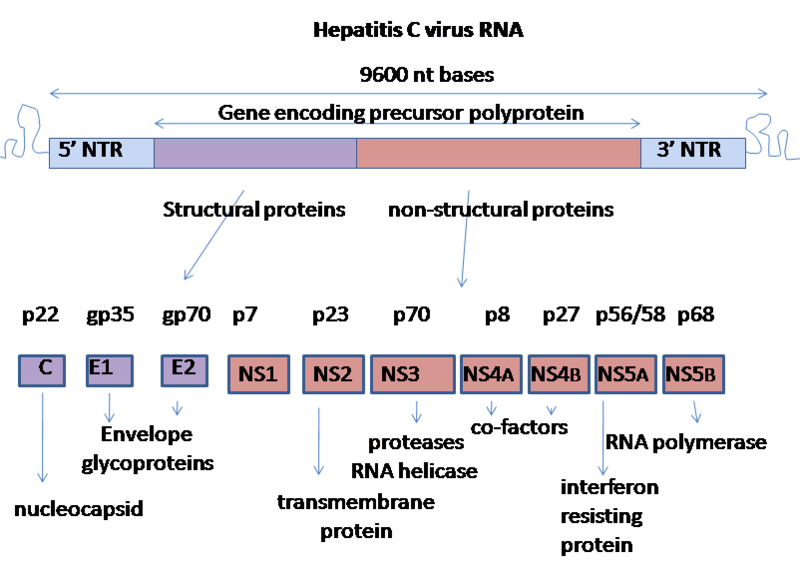 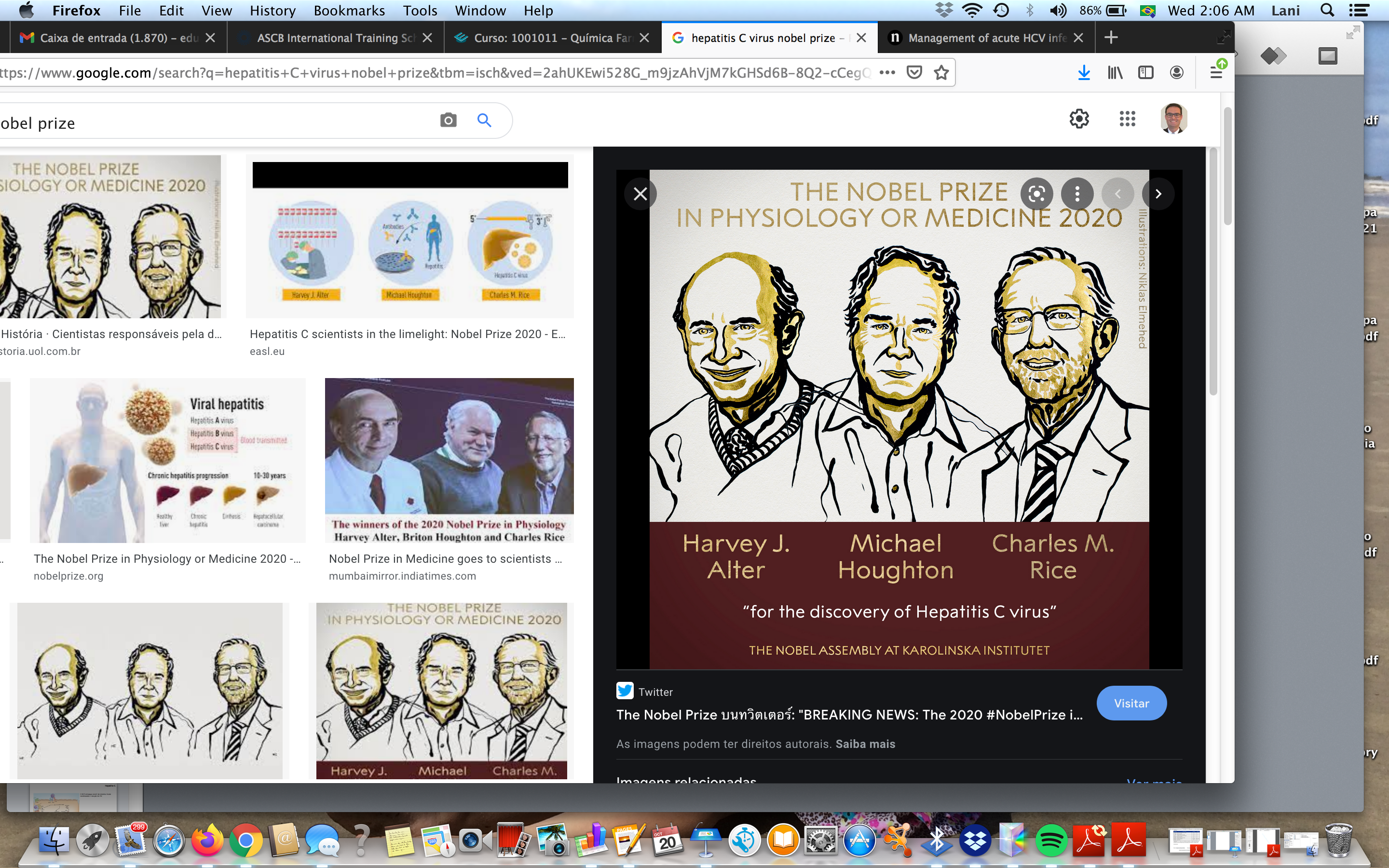 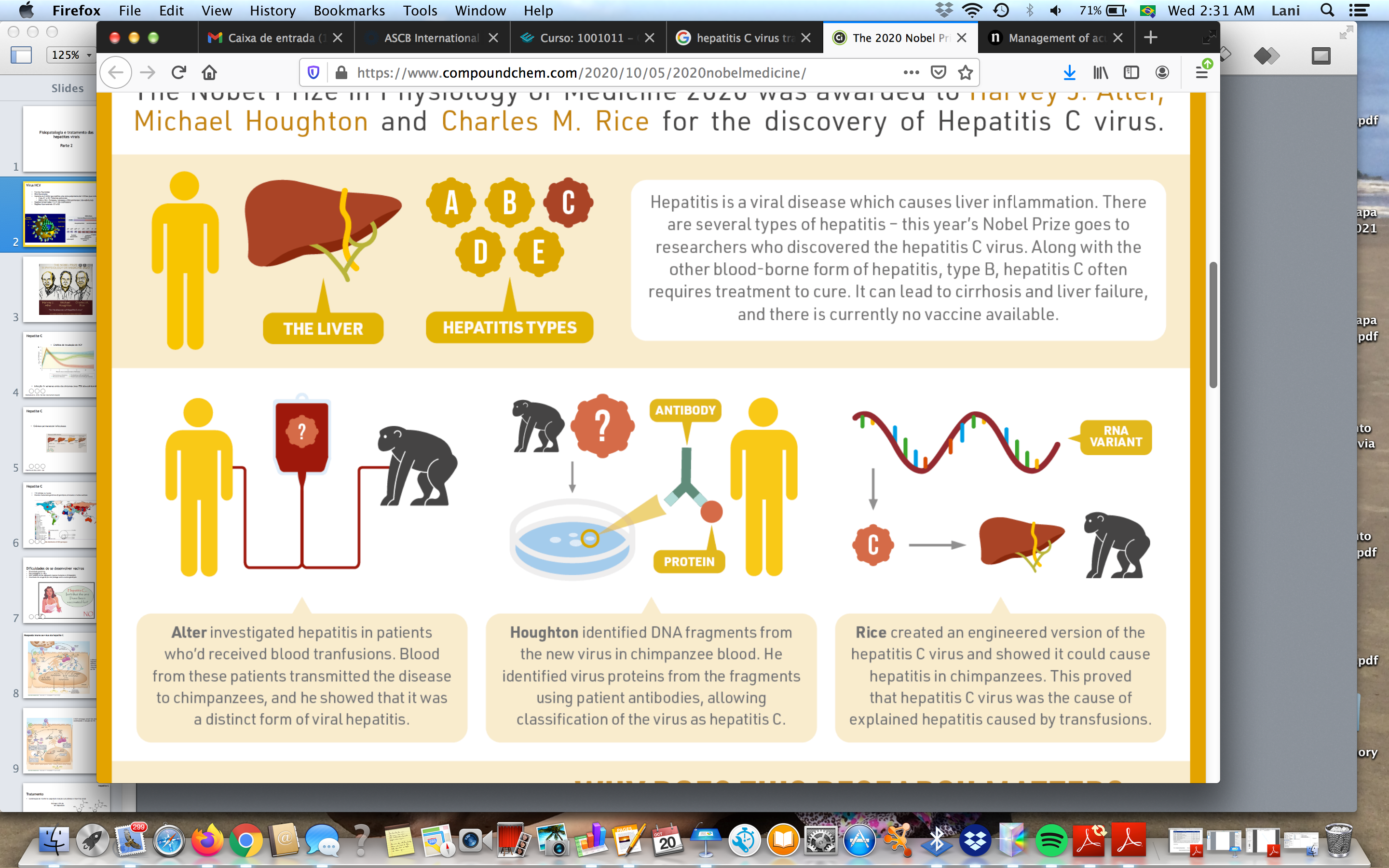 Vírus HCV
Cinética de incubação do HCV
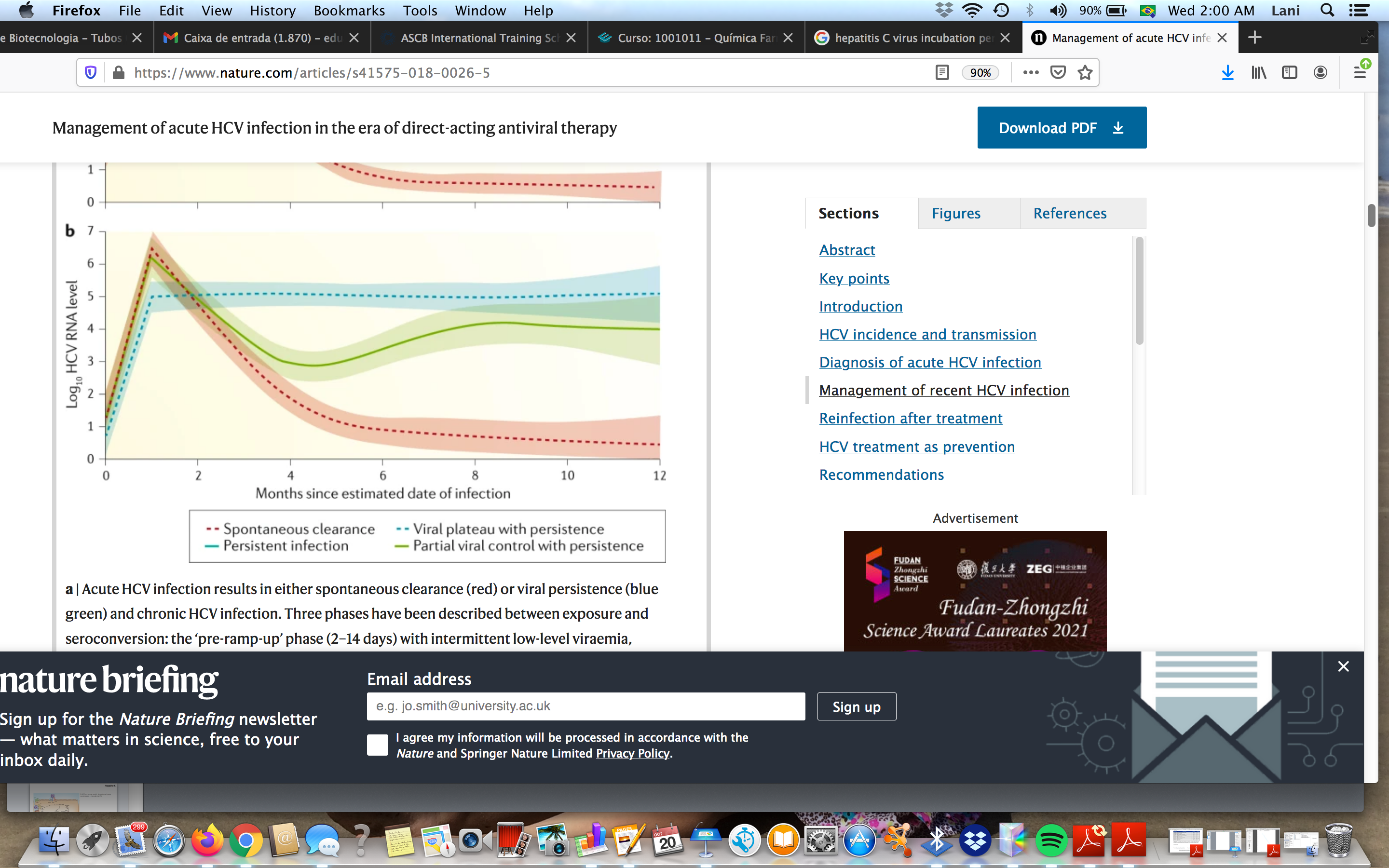 Infecção 1+ semanas antes dos sintomas (mas 75% são assintomáticos)
Martinello et al., 2018 - Nat Rev Gastroenterol Hepatol
Vírus HCV
Crônicos permanecem infecciosos
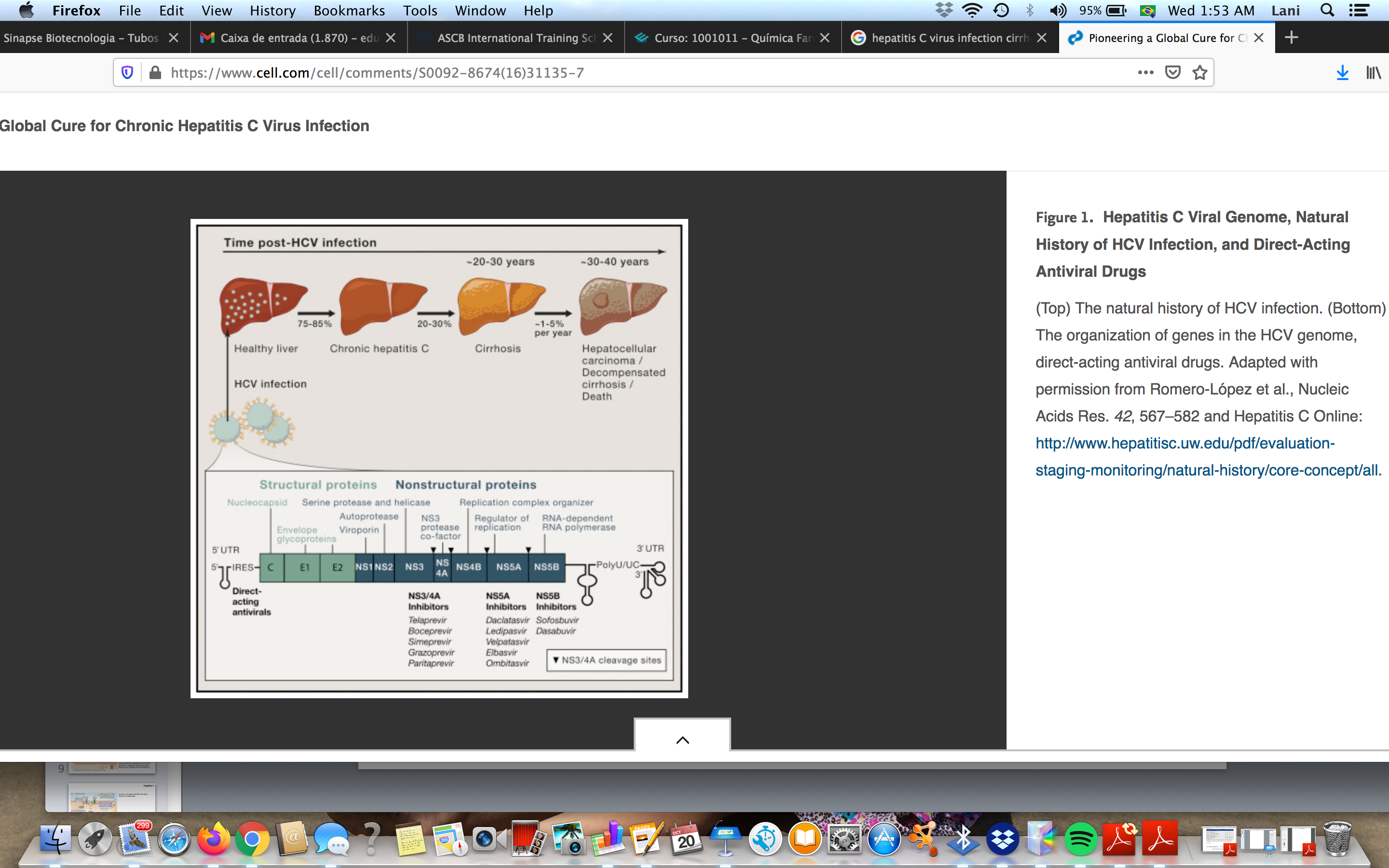 Villarinho & Lifton, 2016 - Cell
Hepatite C
170 milhões de infectados no mundo
Grande diversidade genômica viral (6 genótipos principais) e muitos subtipos
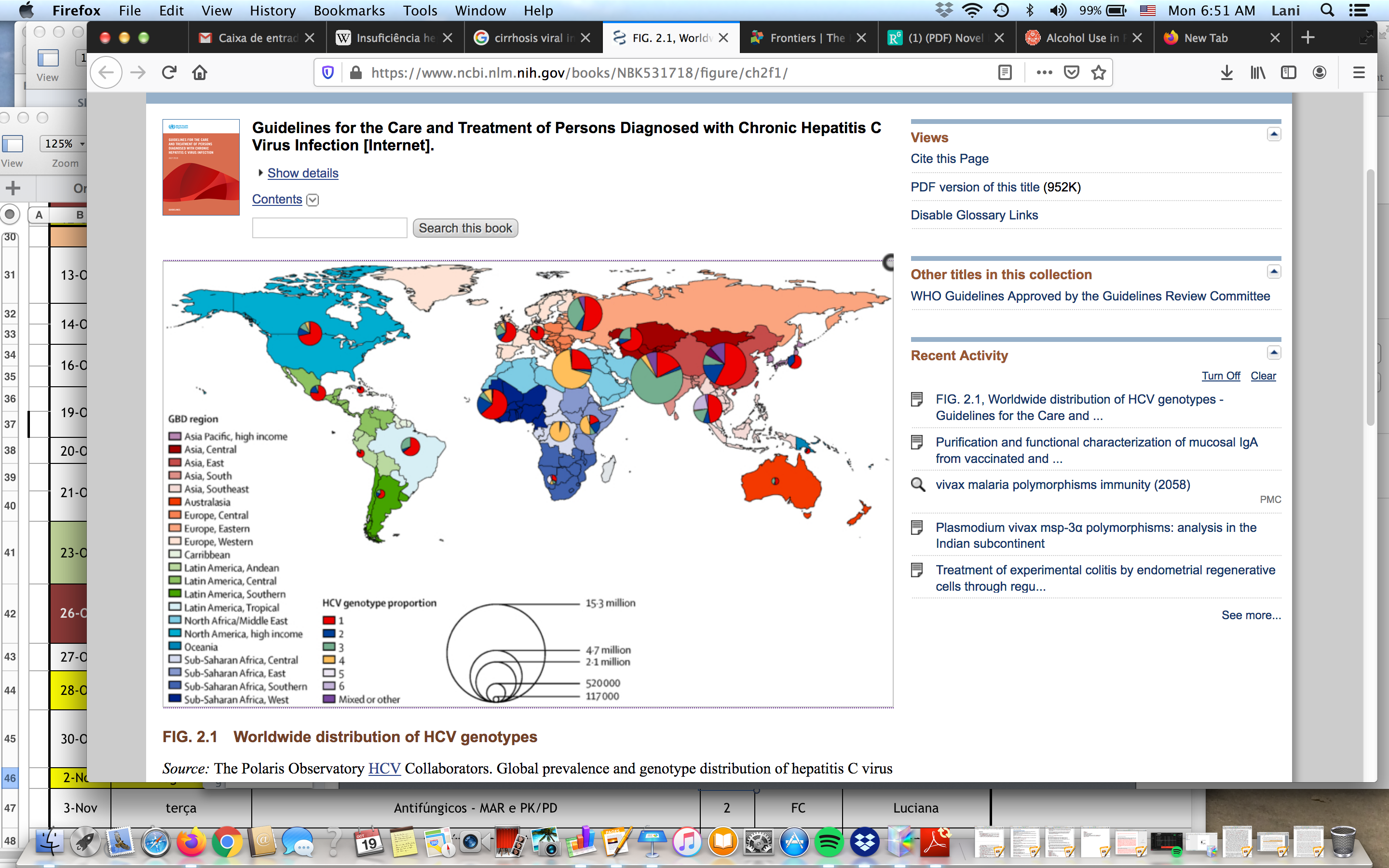 Hepatite C
Dificuldades de se desenvolver vacinas
Diversidade genômica
Não propagável in vitro
Sem modelo animal adequado (apenas humanos e chimpanzés)
Imunidade de um genótipo não protege contra outros genótipos
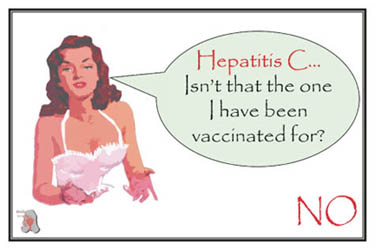 Resposta imune ao vírus da hepatite C
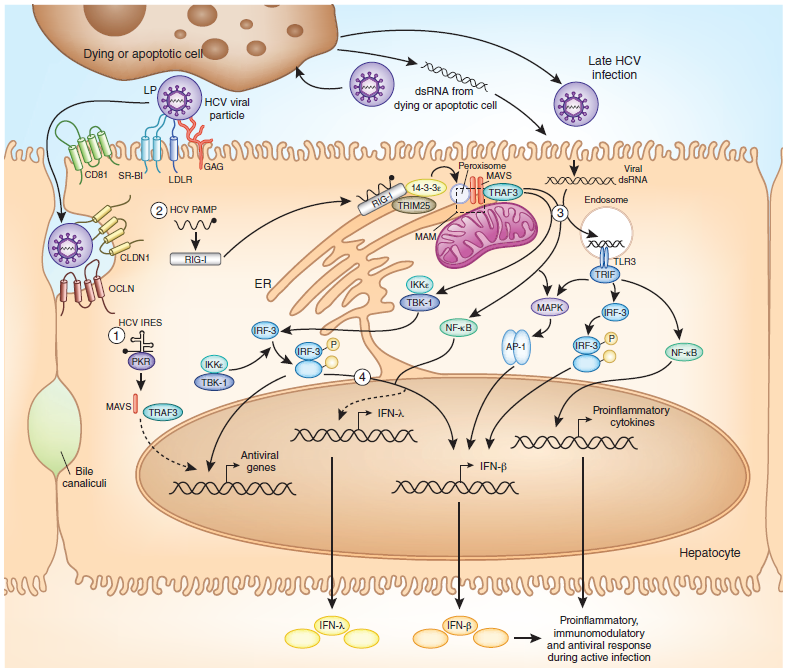 A detecção de HCV no hepatócito ativa defesas anti-virais (imunidade inata), induzindo a liberação de IFN
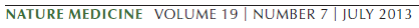 Hepatite C
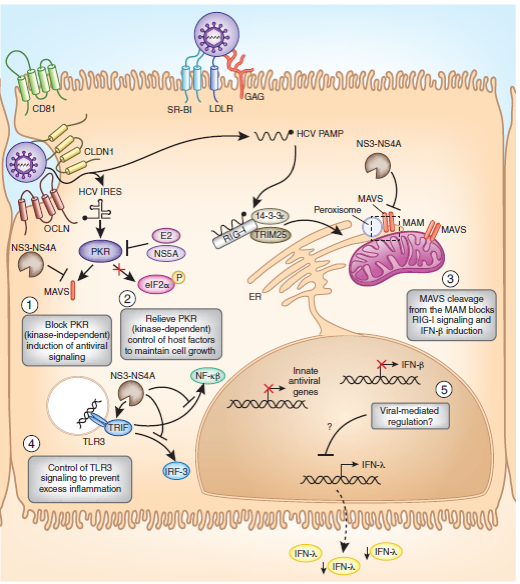 O HCV consegue evadir do sistema imune controlando a indução de IFN
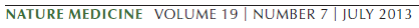 Hepatite C
Tratamento
Combinação de interferon peguilado (injeção subcutânea) e ribavirina (oral)
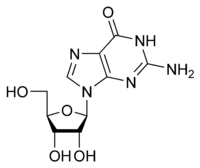 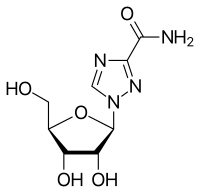 Protege o IFN de ser degradado
análogo sintético da guanosine
(inibe a síntese de RNA viral e cap 5’)
Hepatite C
Tratamento
Combinação de interferon peguilado (injeção subcutânea) e ribavirina (oral)
Cura entre 40-50% das pessoas
Dependendo do genótipo do HCV dura 24 ou 48 semanas
Muitos efeitos colaterais (dores musculares e de cabeça, cansaço, perda de apetite, perda de peso, depressão, etc)

Outros anti-virais:
Podem curar até 98% 
Menos efeitos colaterais e por menos tempo de tratamento
Extremamente caros (pode custar mais de 150 mil reais por 3 meses no Brasil)

Boceprevir ou Telaprevir - Inibidor de protease
Sofosbuvir ou Simeprevir - Inibidor da polimerase NS5B
Daclatasvir - Inibidor da NS5A
Hepatite C
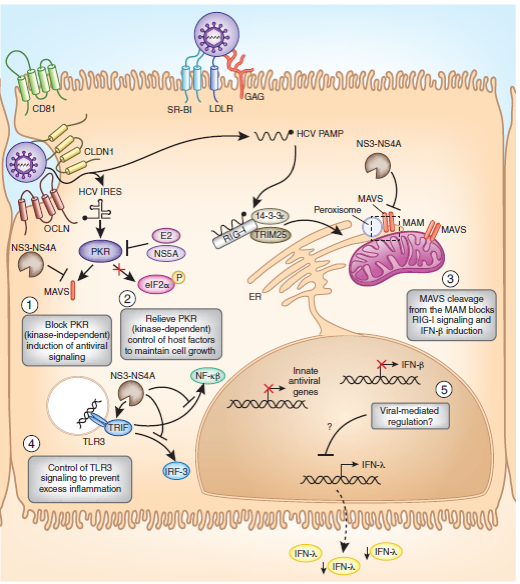 O HCV consegue evadir do sistema imune controlando a indução de IFN
O tratamento inclui a administração de IFN que irá aumentar expressão de IL-4 (Th2) e estimular a resposta B (mais anticorpos), dentre outras funções imunomodulatórias.
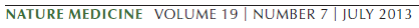 Hepatite C
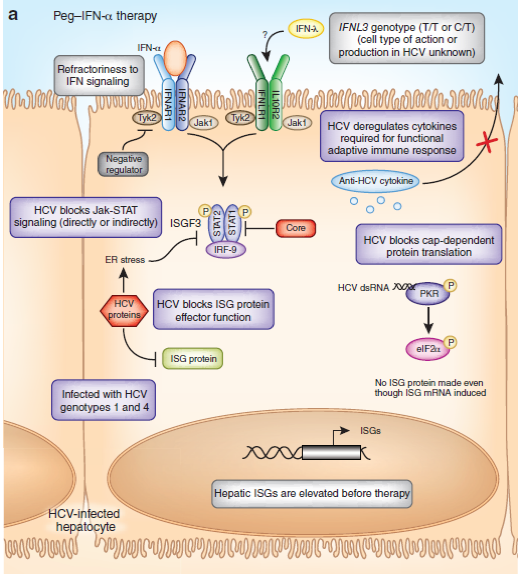 Só que o HCV pode interferir de várias formas no tratamento
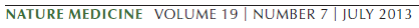 Hepatite C
https://www.youtube.com/watch?v=VNe0SJnWckQ
Hepatite D
Hepatite D
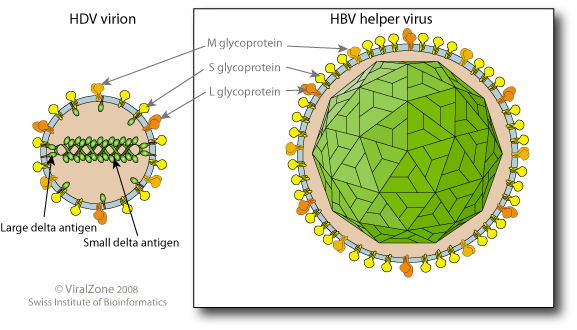 HDV é um vírus de RNA fita-simples circular
Co-infecção com HBV (o HDV necessita de envelope do HBV para sua replicação)
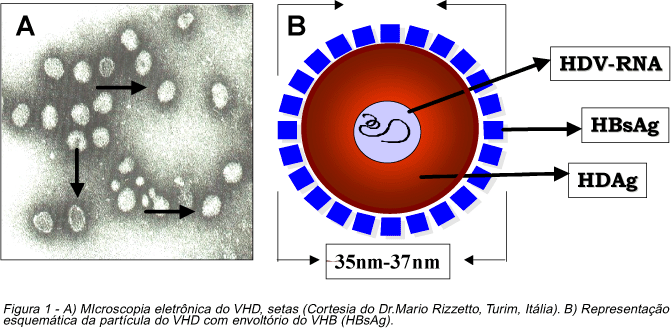 Hepatite D
Hepatite D
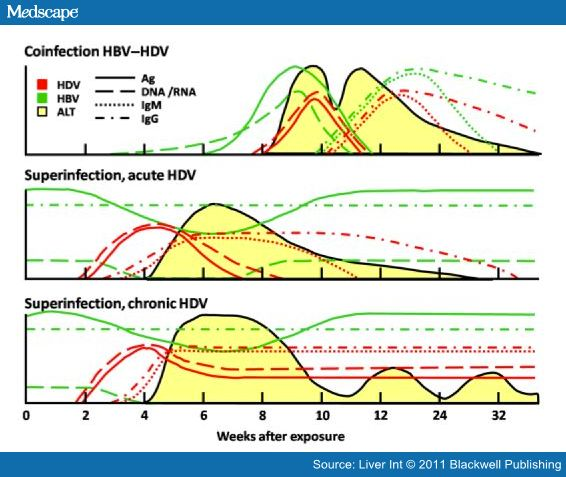 Na co-infecção a evolução é semelhante à hepatite B aguda

Na super-infecção (infecção por HDV em indivíduos com hepatite B crônica) a evolução é bem pior: maior dano hepático, maior cronicidade e hepatite fulminante
Hepatite E
Hepatite E
Vírus RNA simples-fita

Transmissão: fecal-oral, água contaminada por seres humanos ou animais infectados

Prevalência em países em desenvolvimento

Hepatite auto-limitada (1 a 4% de mortalidade)

Mais comum em adolescentes e jovens

Incubação de 15 a 60 dias
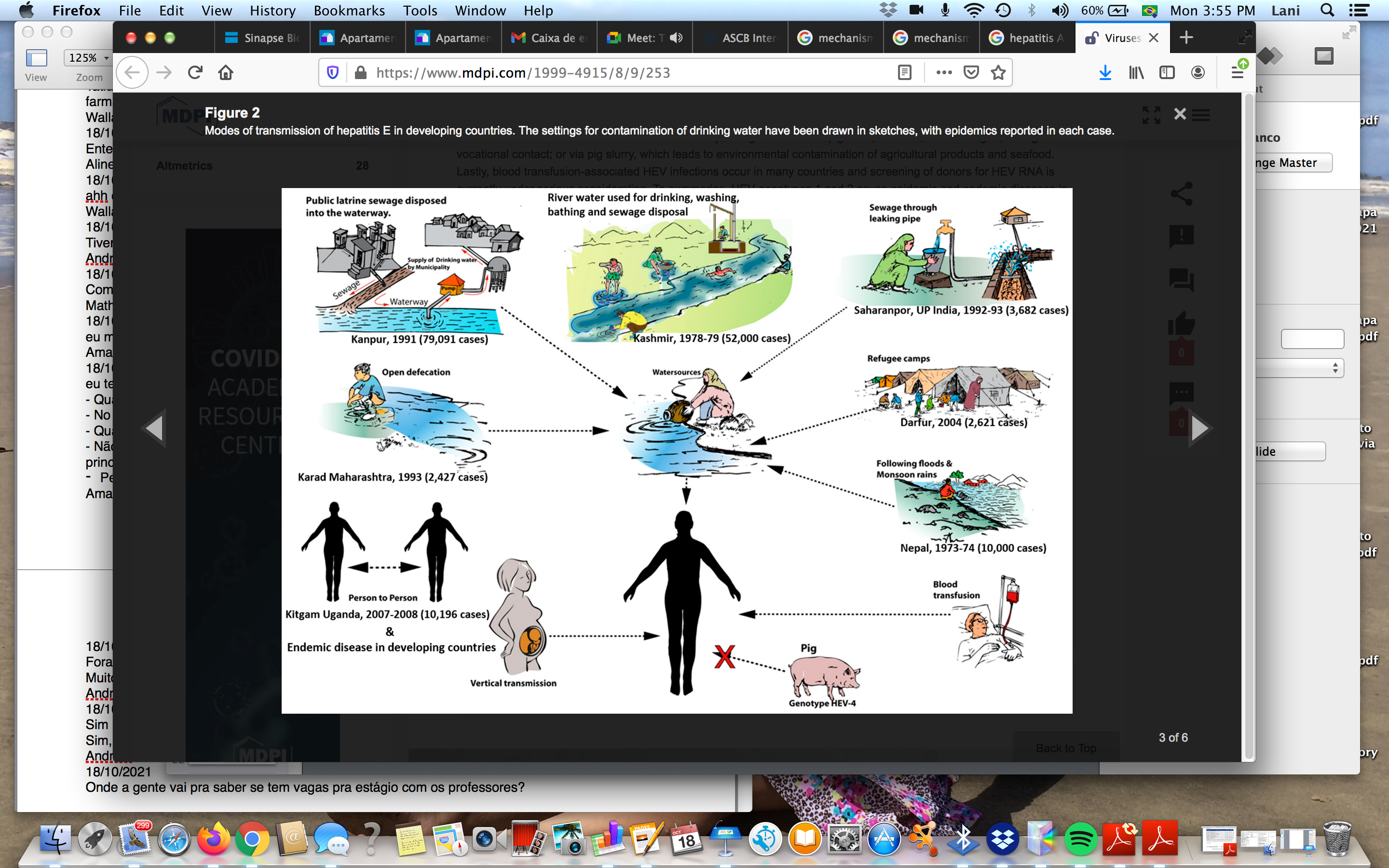 Khuroo et al., 2016 - Viruses
Hepatite G
Tem mais?
Hepatite G
Causada pelo vírus GBV-C (Flaviviridae)

Relacionado filogeneticamente com HCV

3% da população mundial infectada

Não evolui para crônicos

Controversa associação com hepatite clínica

Triagem de doadores é impraticável e desnecessária
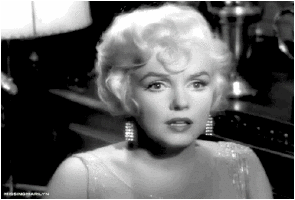 Vírus da Febre Amarela - estrutura e genoma
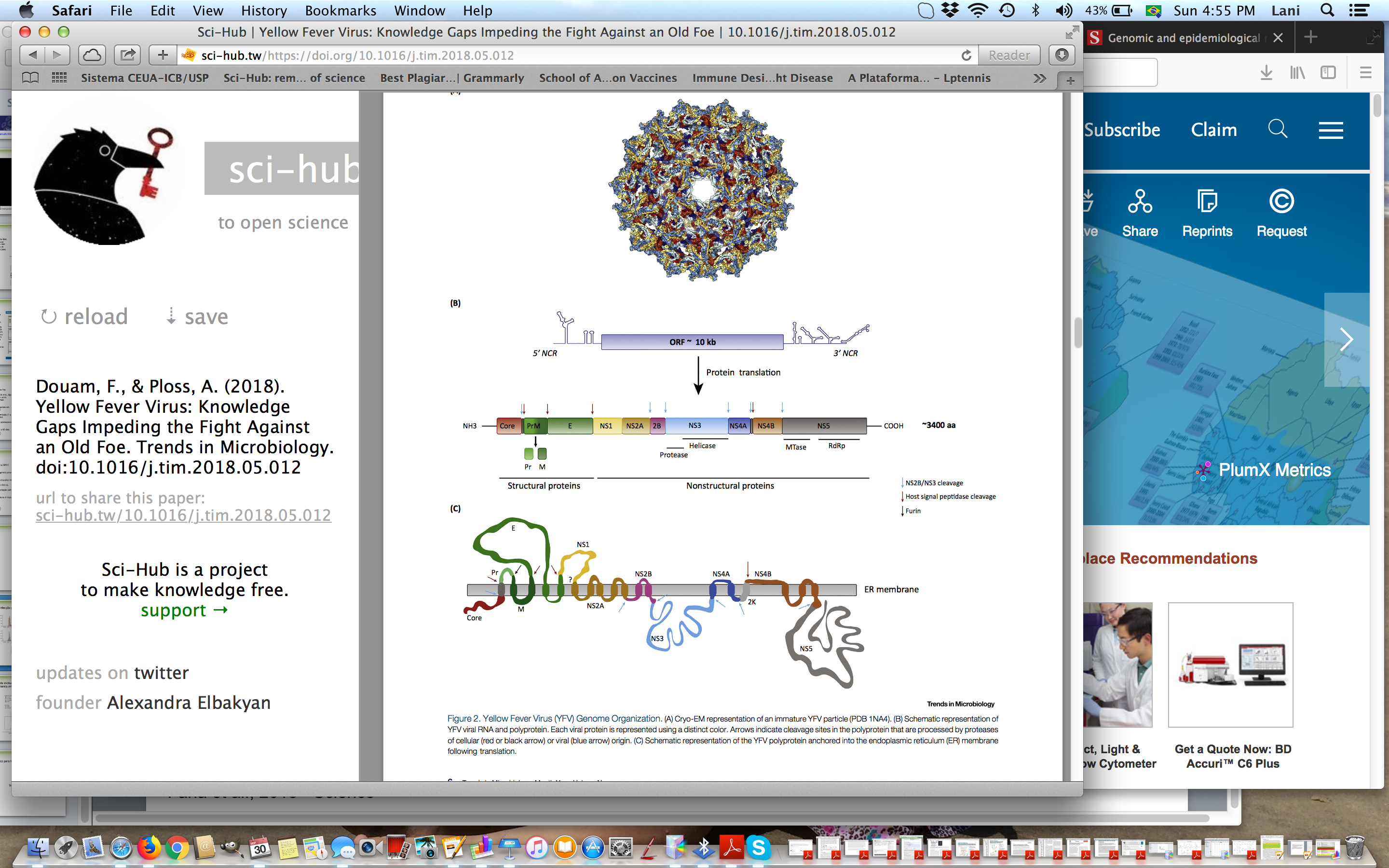 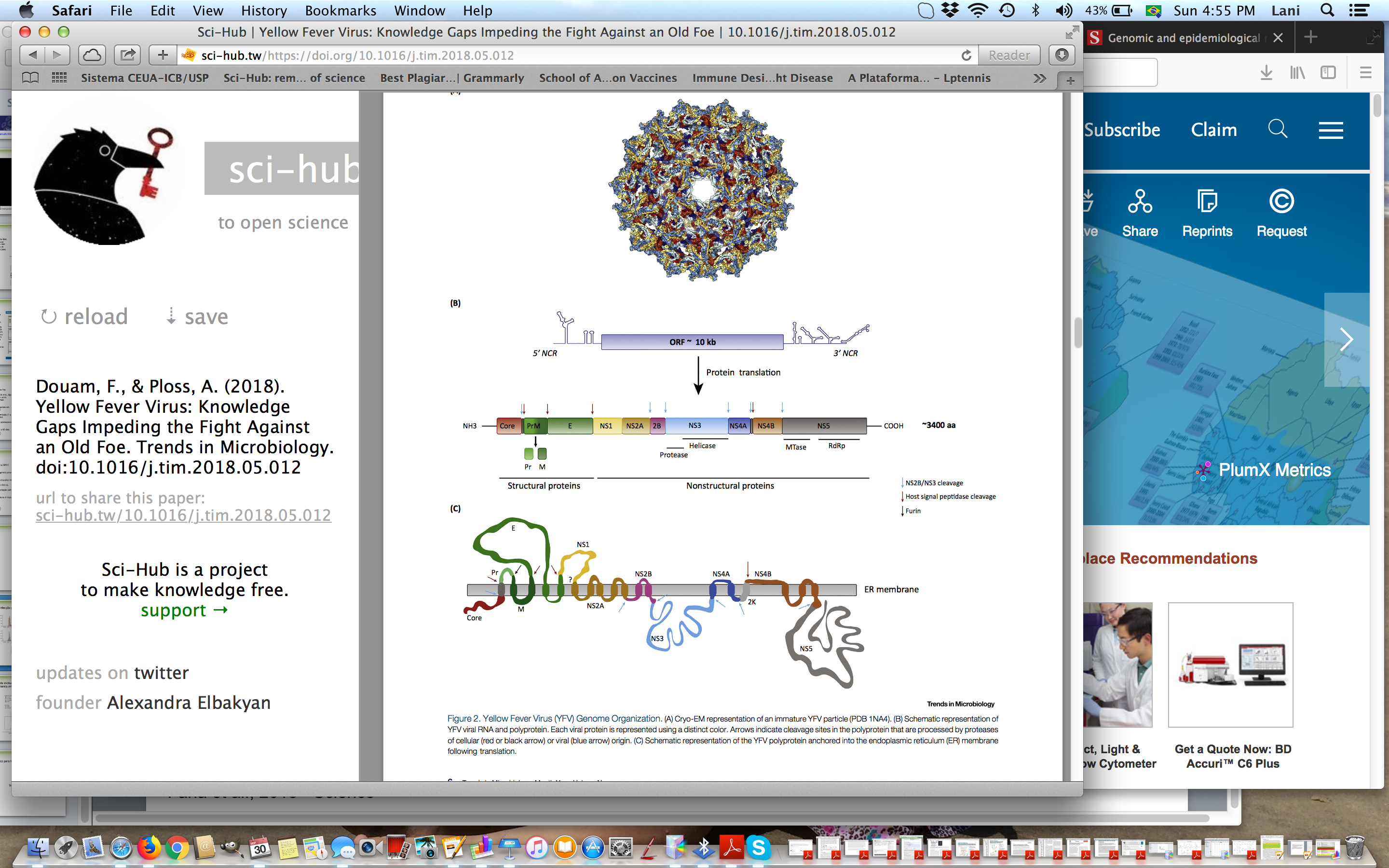 Família: Flaviviridae 

Transmissão: mosquito

Incubação: 5 a 7 dias

cerca de 80% dos pacientes se curam

quase 15% dos pacientes apresentam doença grave

comprometimento grave do fígado, rins e neurológico

40-50% de pacientes com doença grave não sobrevivem
Douam & Ploss, 2018 - Trends in Microbiology
Febre Amarela
Casos de infecção por vírus da Febre Amarela no Brasil
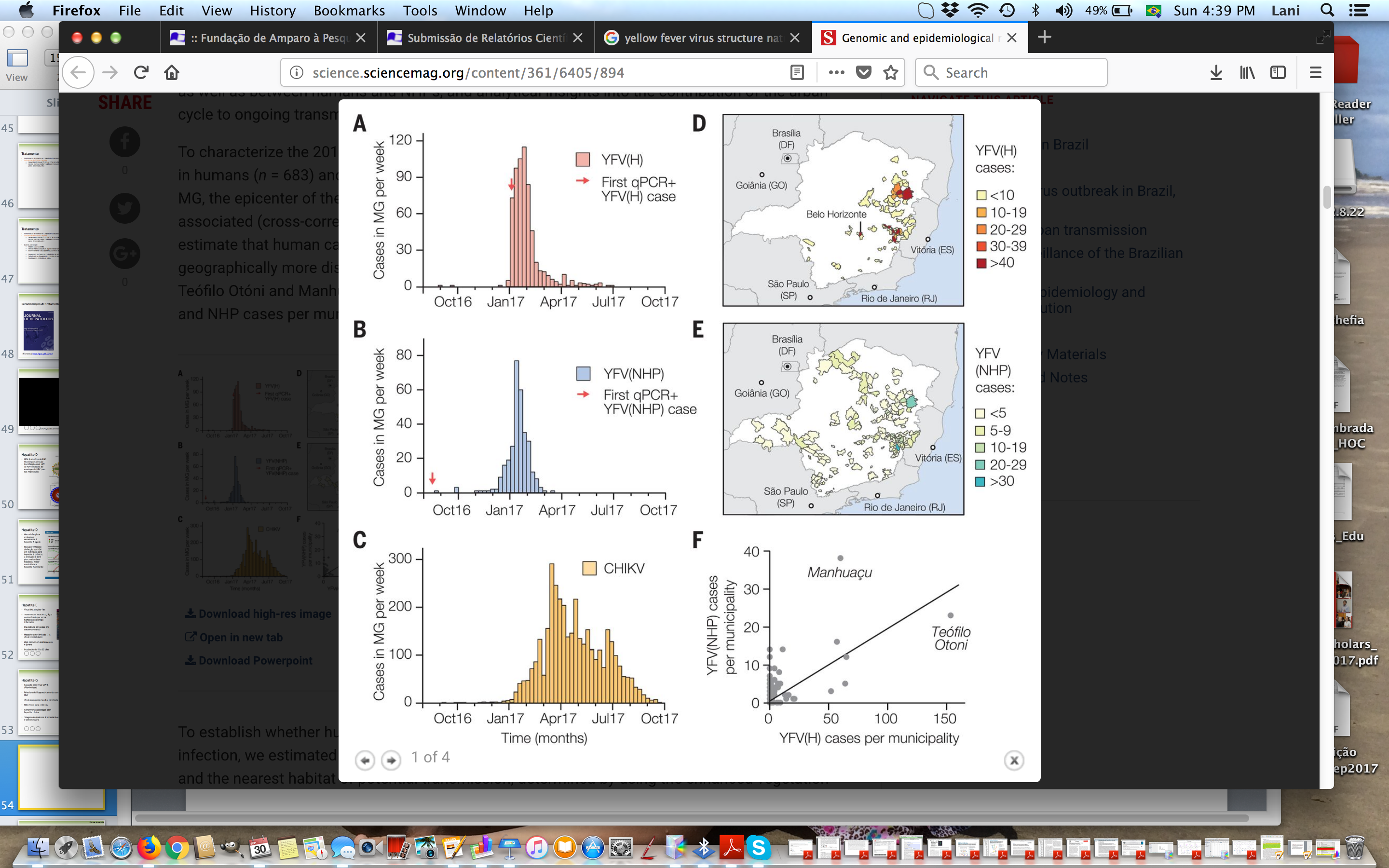 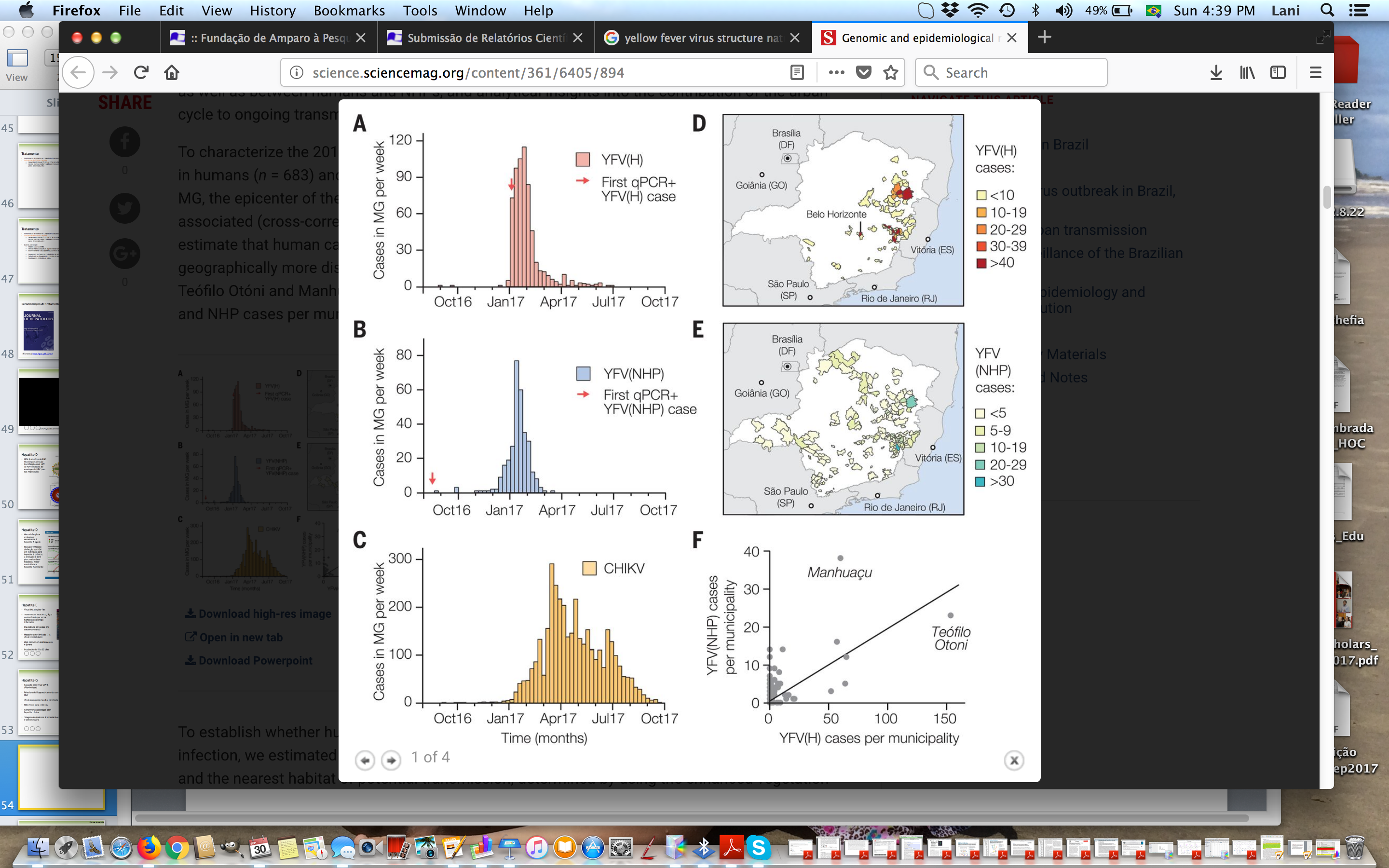 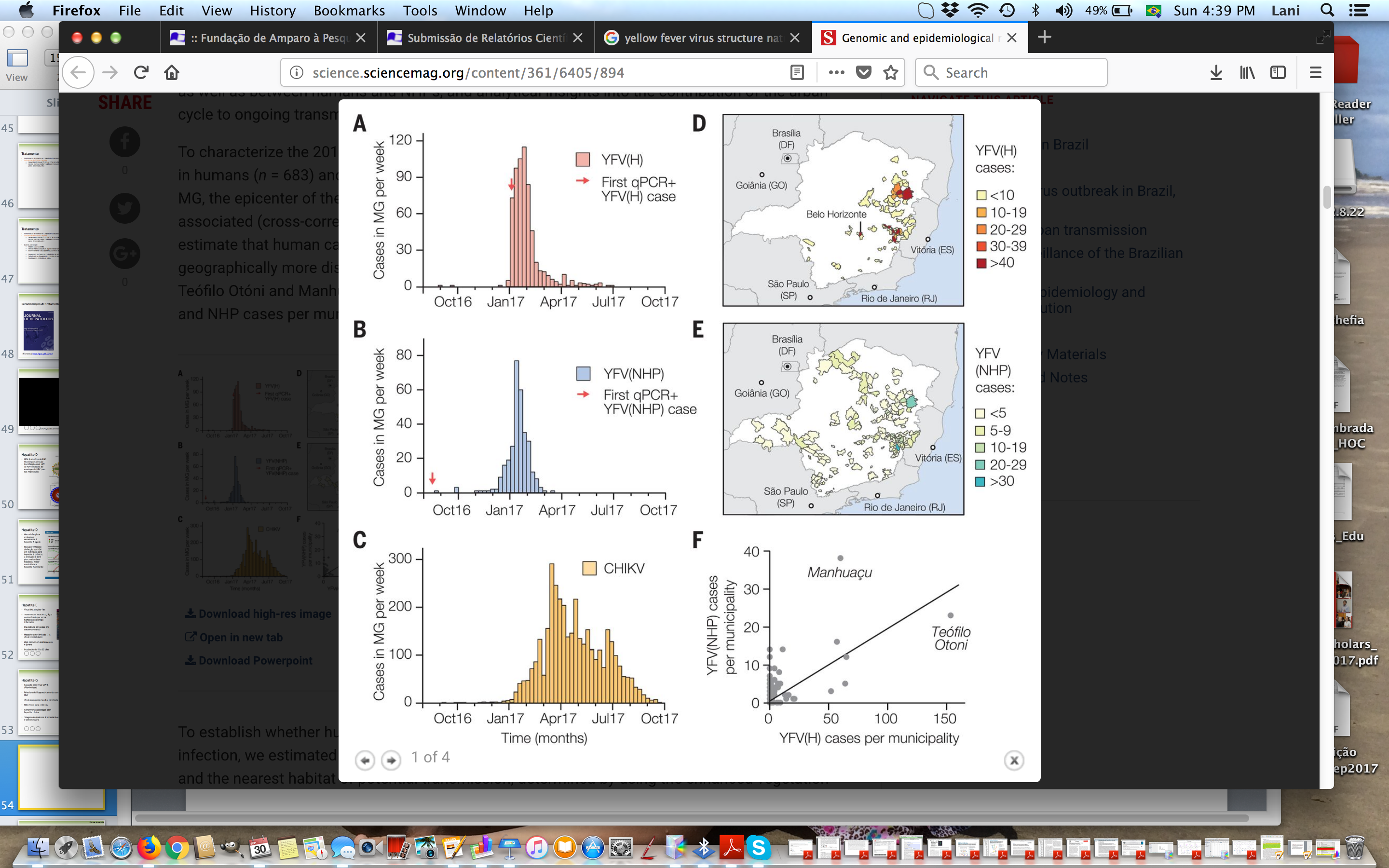 Faria et al., 2018 - Science
Febre Amarela
Dinâmica da evolução das infecções por vírus da Febre Amarela em primatas e humanos no Brasil
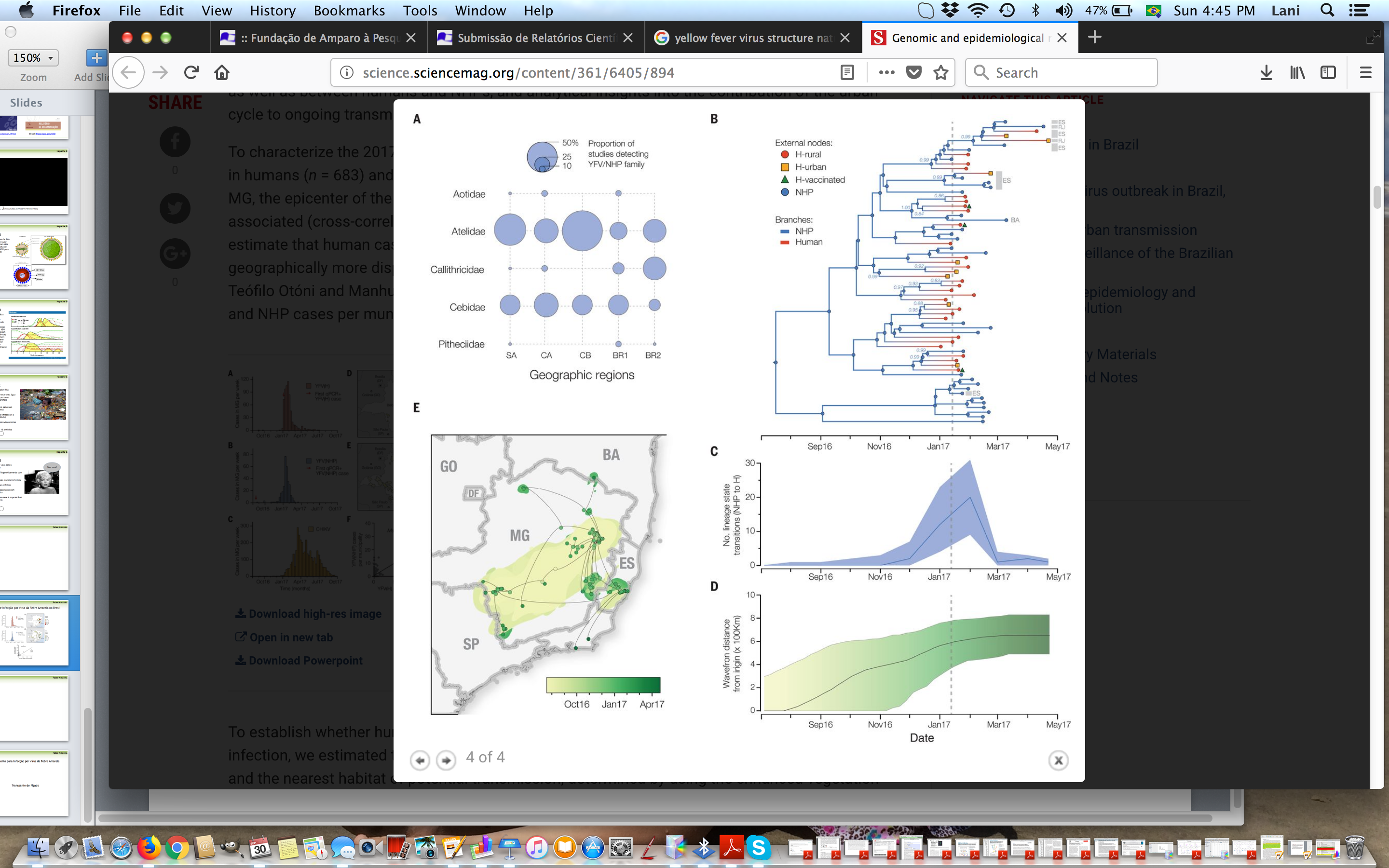 Faria et al., 2018 - Science
Febre Amarela
Modelo de infecção por vírus da Febre Amarela em humanos
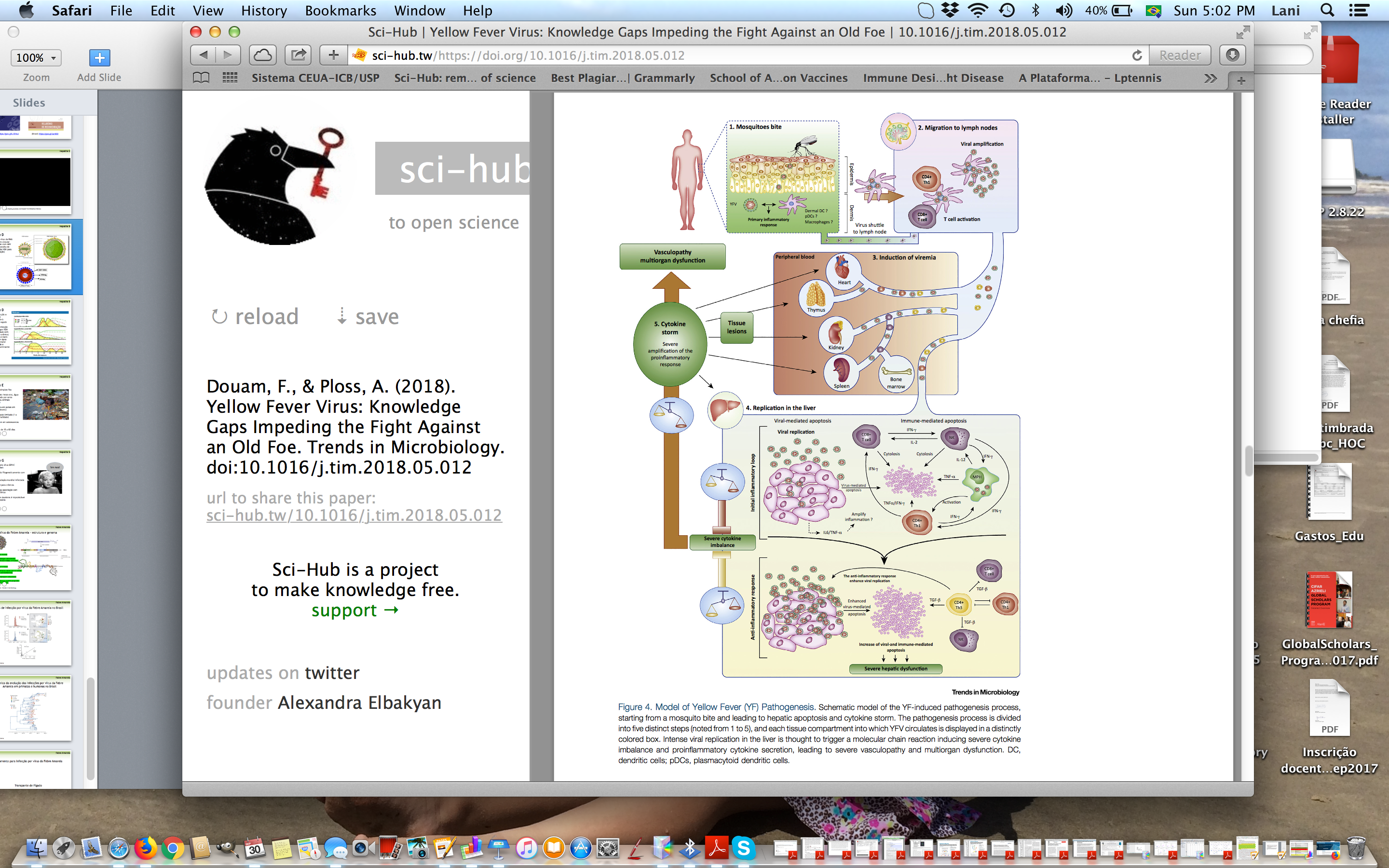 Douam & Ploss, 2018 - Trends in Microbiology
Febre Amarela
Principais diferenças entre cepas patogênica e vacinal do vírus da Febre Amarela
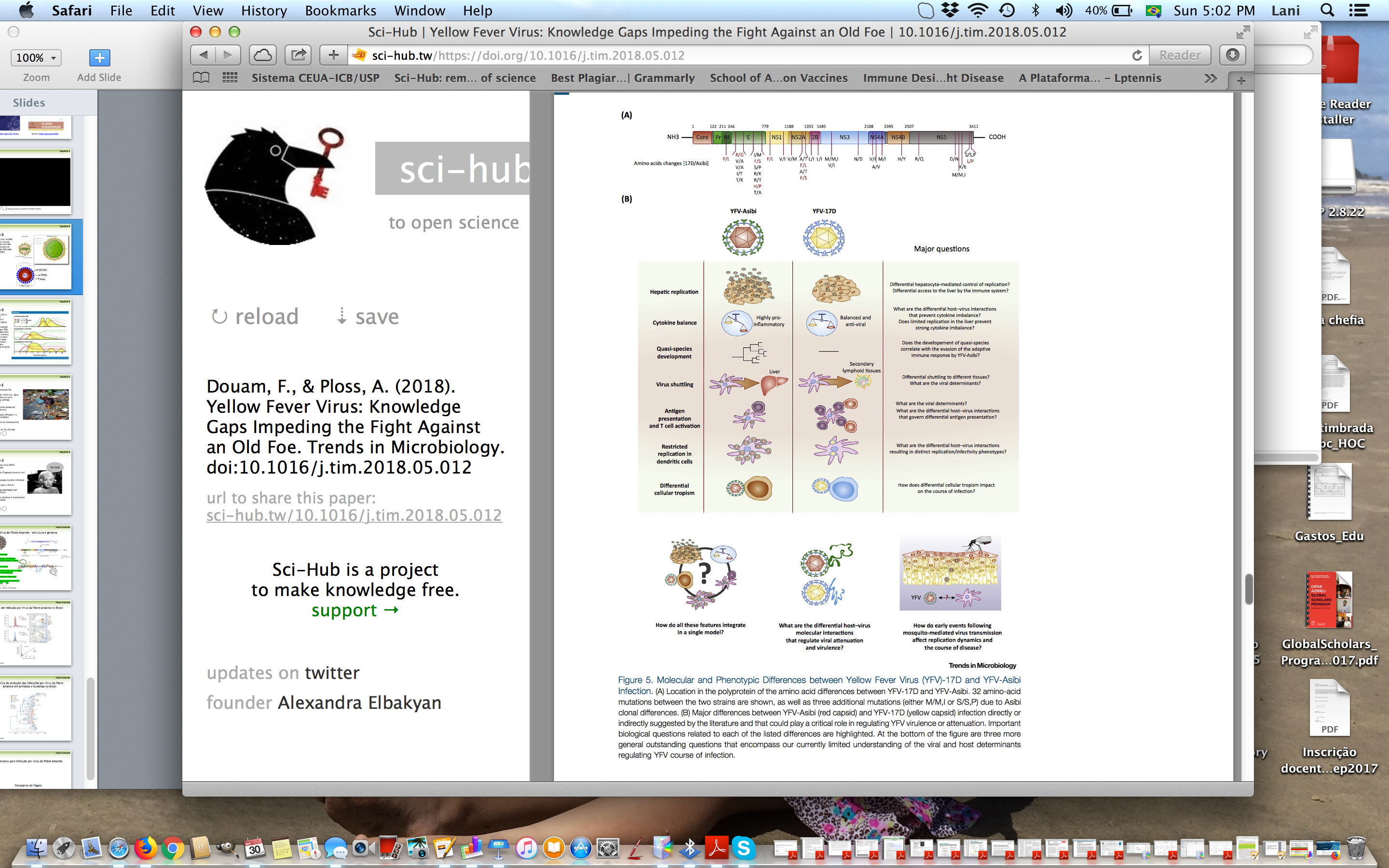 Douam & Ploss, 2018 - Trends in Microbiology
Febre Amarela
Fígado normal
Fígado de infectado por vírus da Febre Amarela
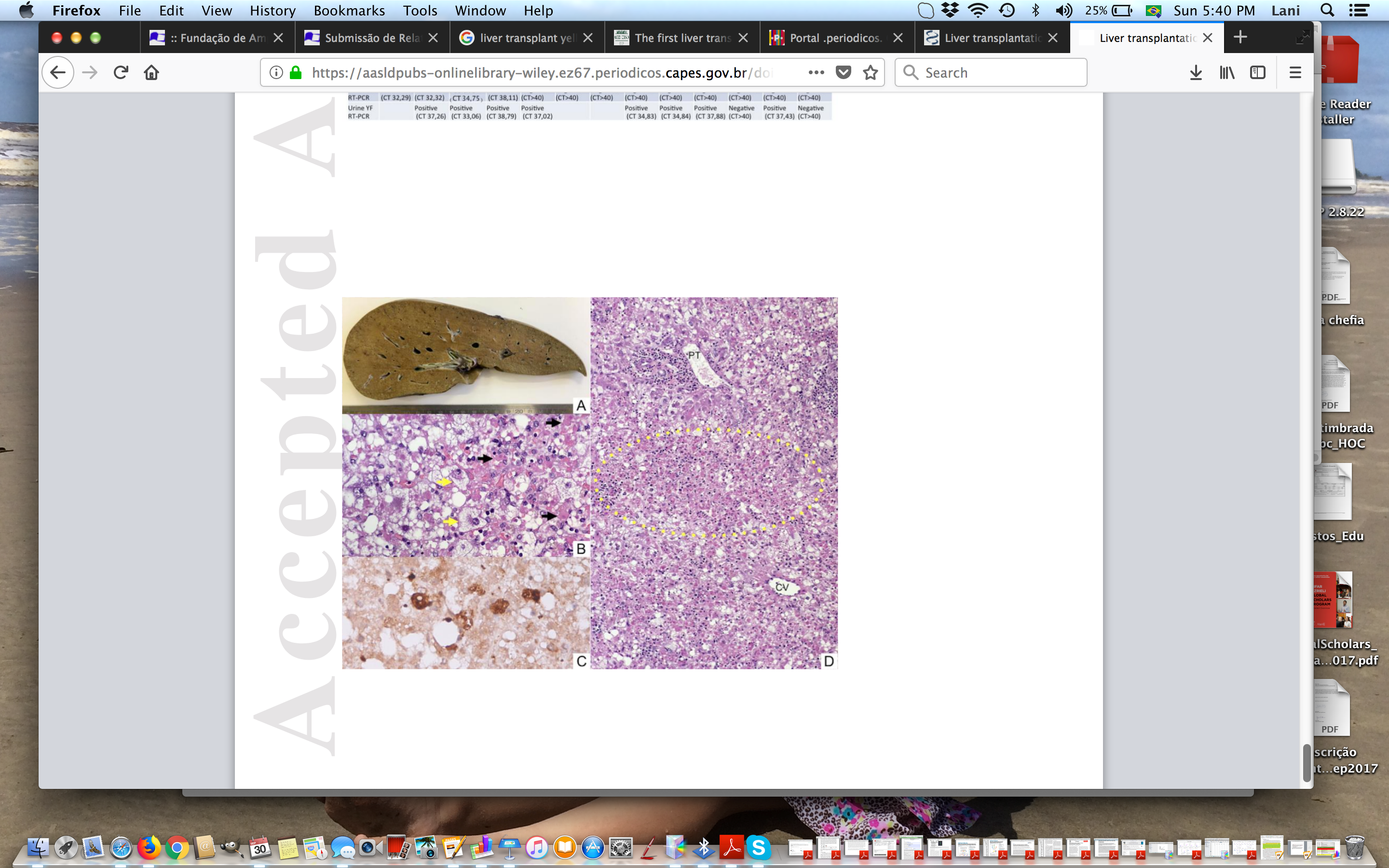 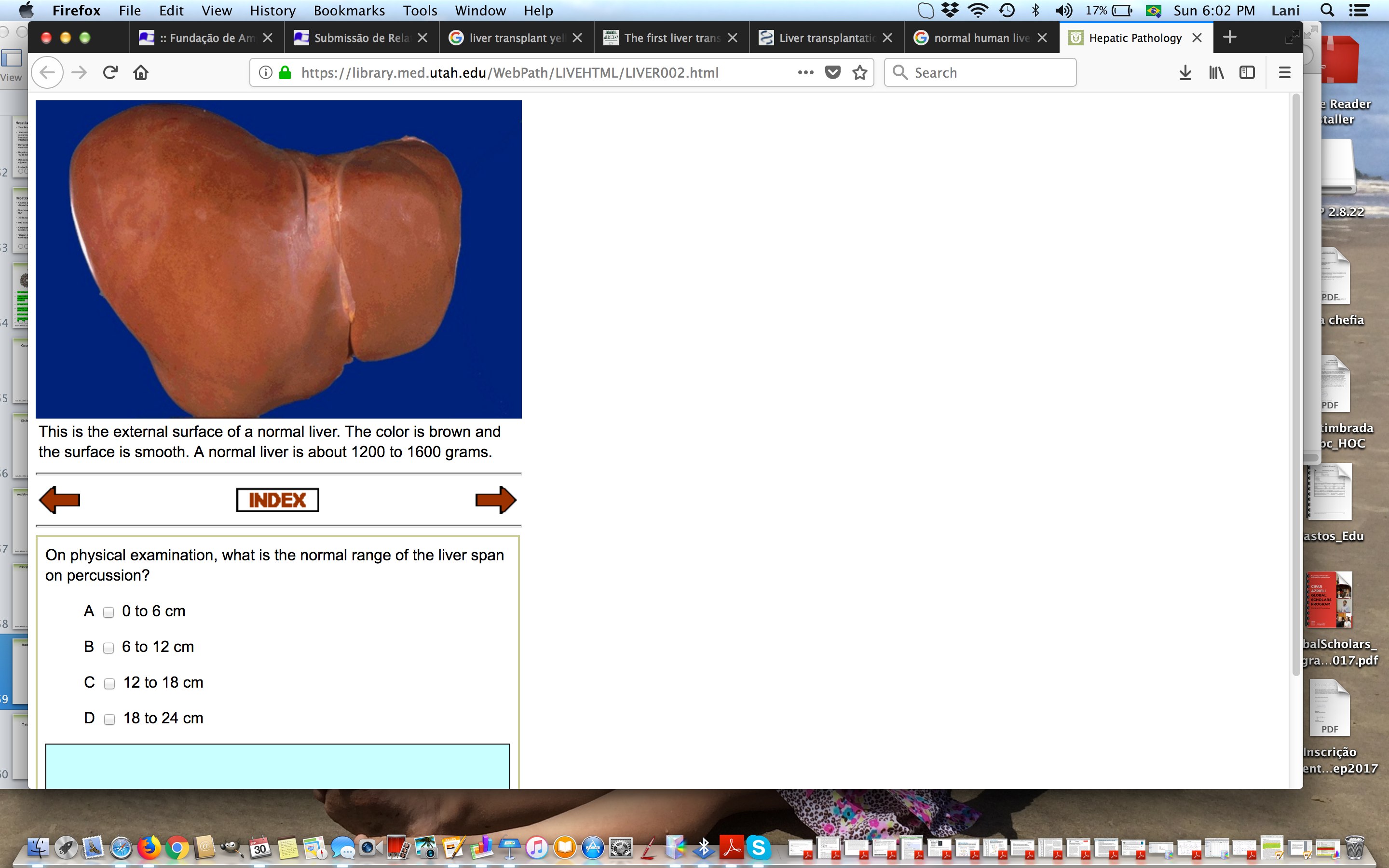 Diferenças morfológicas no fígado de indivíduos
normal e infectado por vírus da Febre Amarela
Necrose
Presença de antígeno viral
Song et al., 2018 - Hepatology
Febre Amarela
Tratamento para infecção por vírus da Febre Amarela
(pacientes com comprometimento neurológico
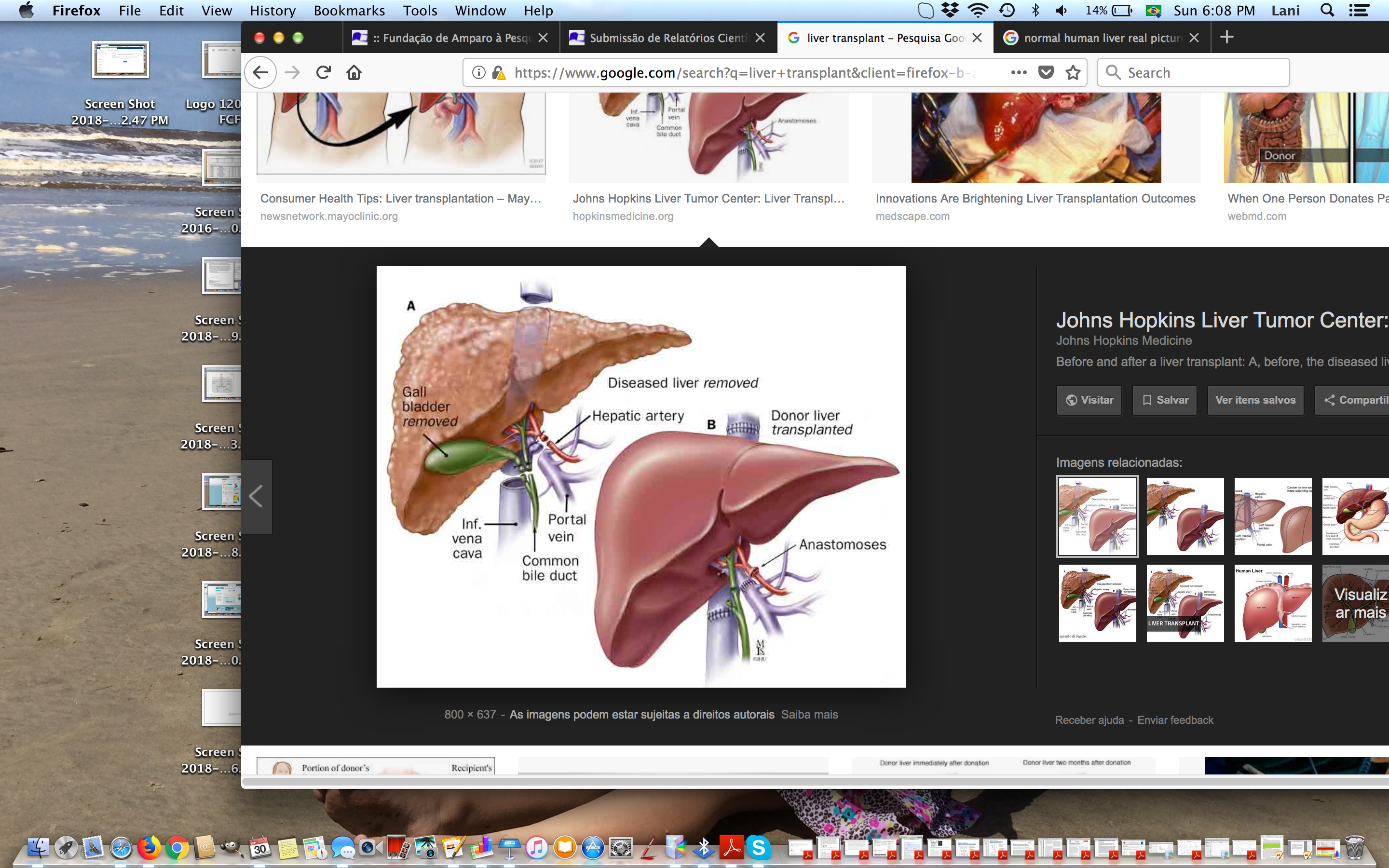 43% de sobrevivência (FMUSP)